LOS AROMAS DE LA VIDA     RELIGIOSA
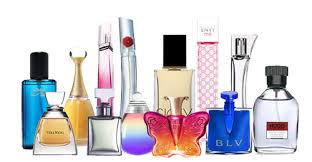 EN EL PROYECTO DEL REINO
ACOGEMOS Y COMPARTIMOS EL GOZO DE SER CONVOCADAS
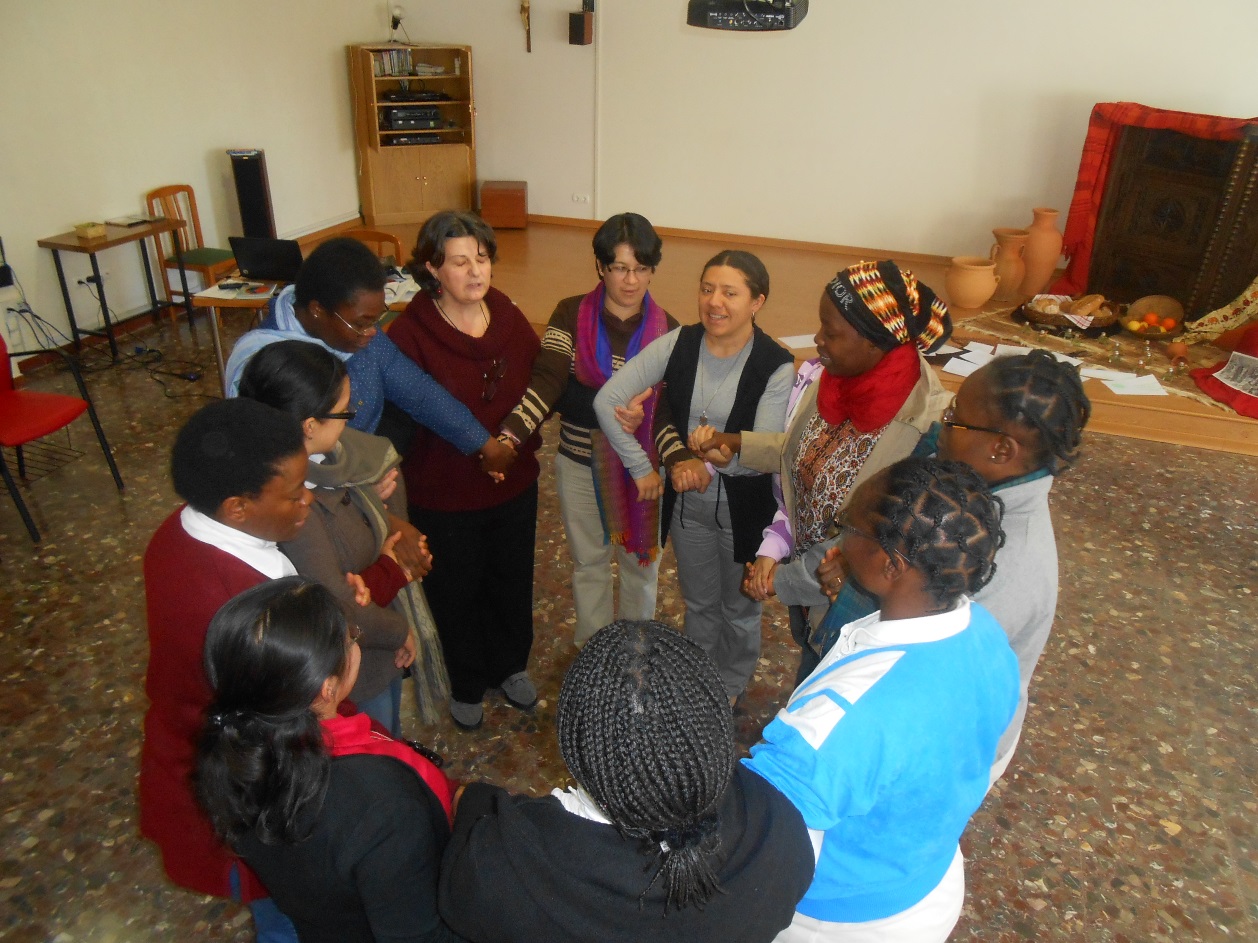 COMPARTIMOS EL CAMINO Y NOS RECONOCEMOS PORTADORAS DEL DON QUE NOS COMPROMETE, CONSTRUYENDO PUENTES Y NO FRONTERAS
RETOS
OPORTUNIDADES
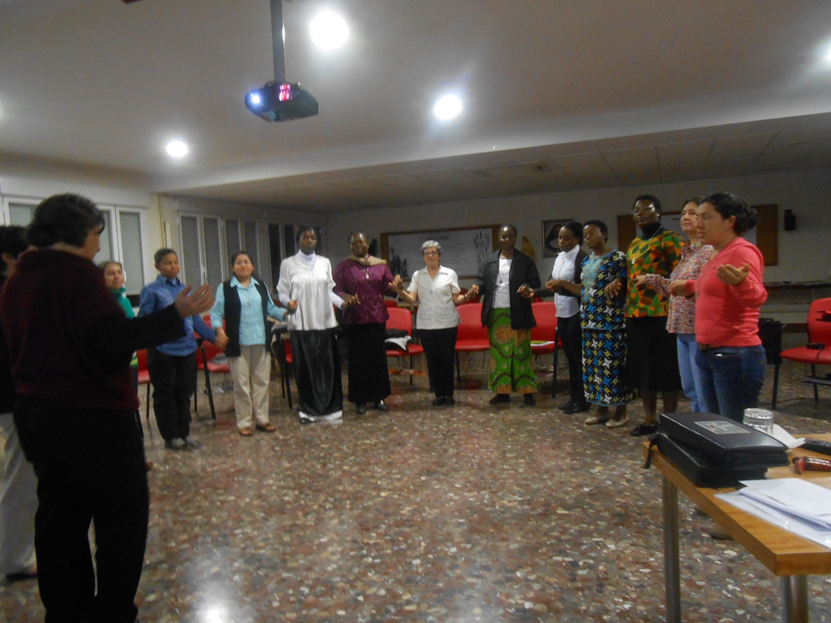 ABRIENDONOS 
A LA 
RIQUEZA DE LA 
DIVERSIDAD
NOS ACOGEMOS EN LA DIFERENCIA
DISMINUCIÓN EN LAS FUERZAS HUMANAS
UNIMOS FUERZAS CON  OTR@S
“Una comunidad que no debate, no es una comunidad obediente”
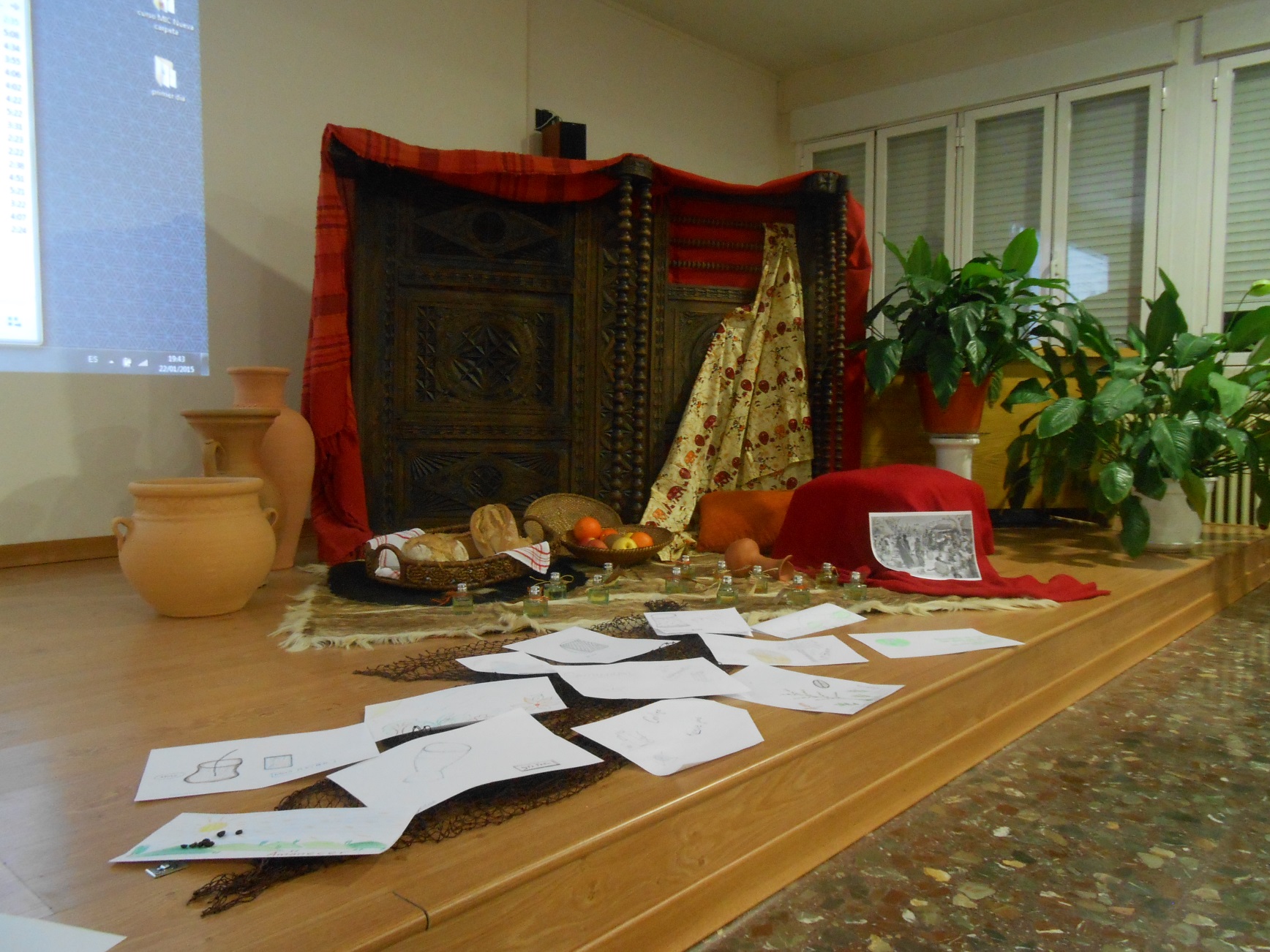 PARADIGMAS
ESQUEMAS MENTALES QUE LLEVAN A VIVIR DE UNA U OTRA MANERA
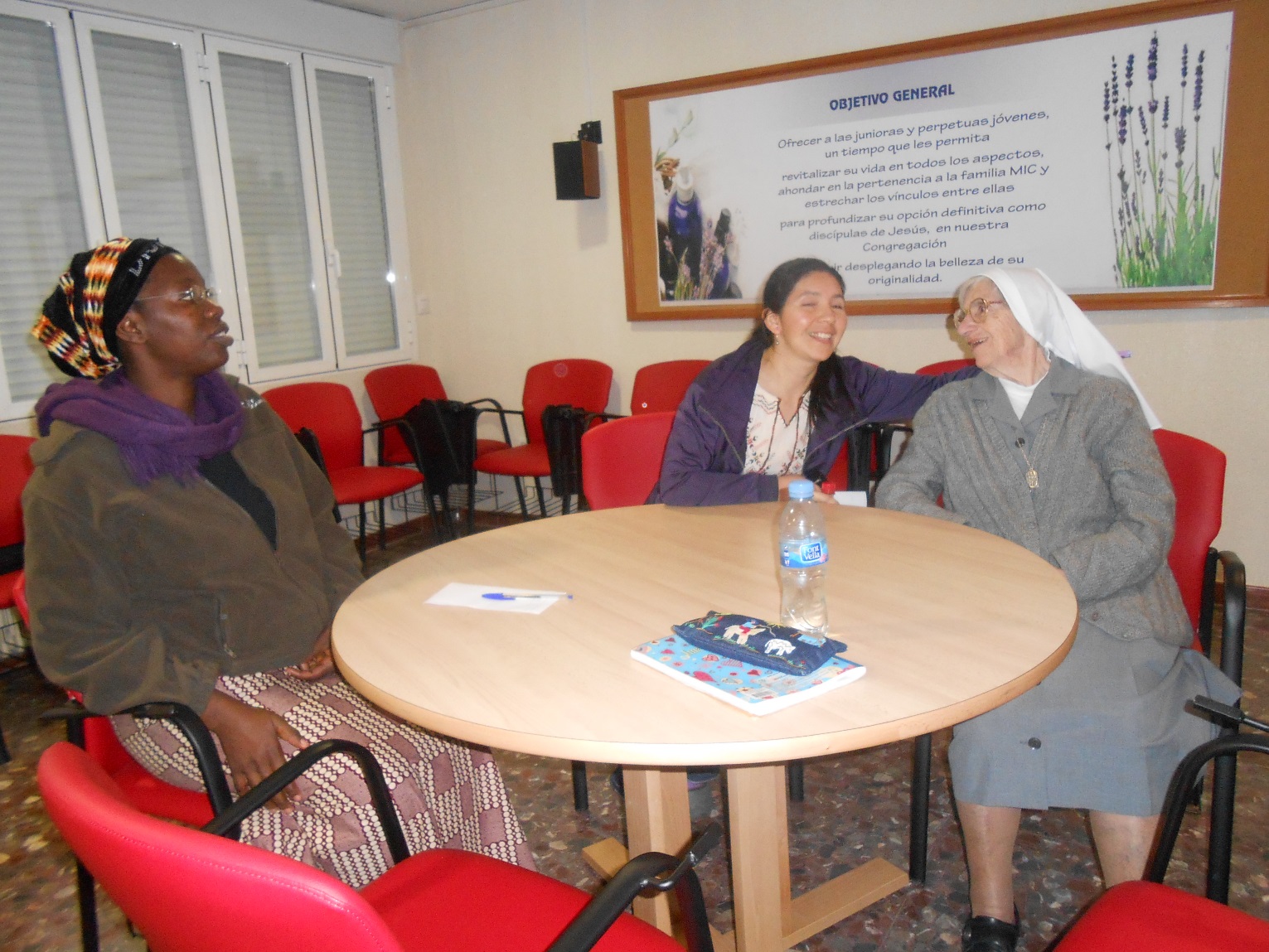 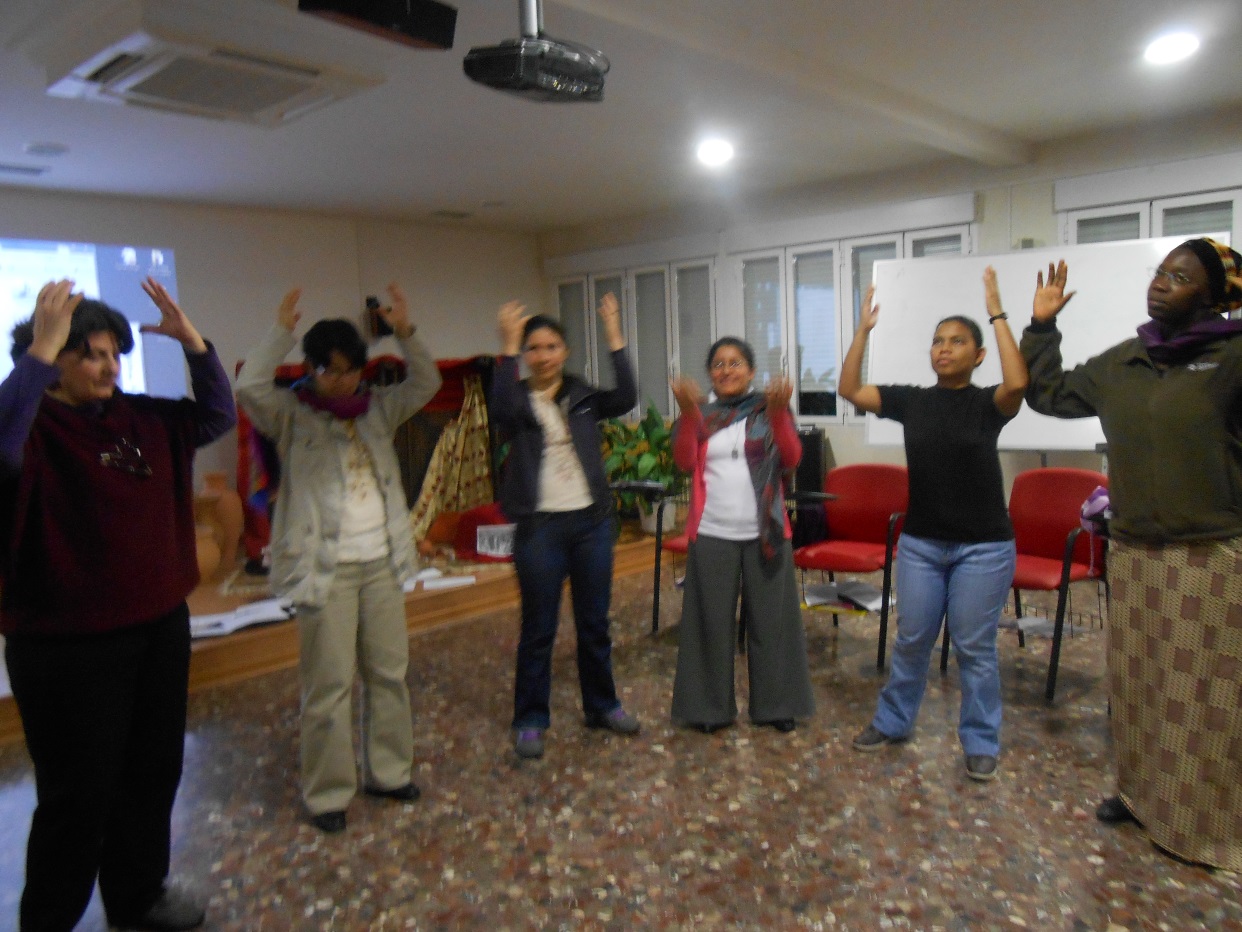 “Los cambios tienen que nacer del corazón y del encuentro con Jesús”
OPORTUNIDADES
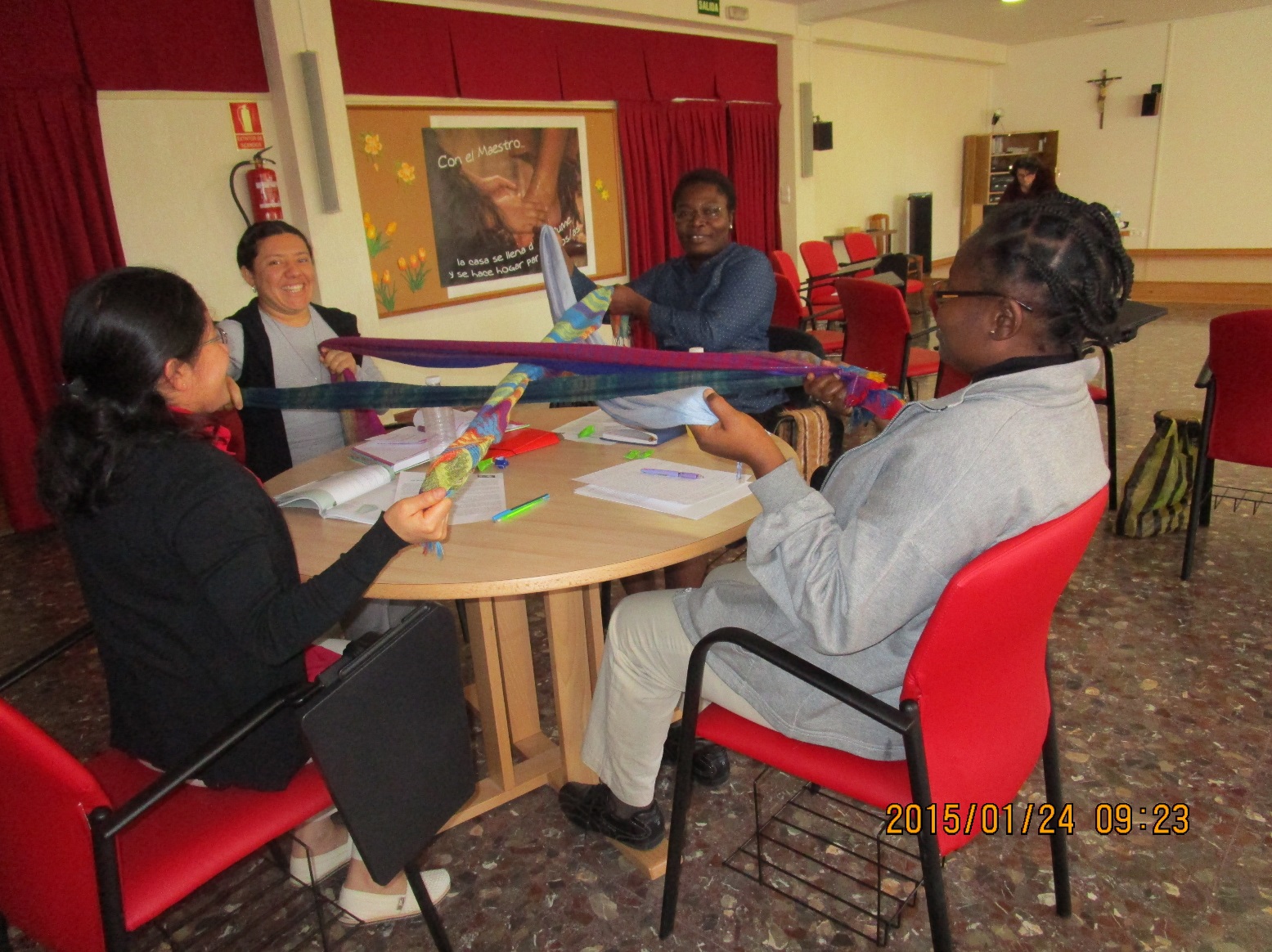 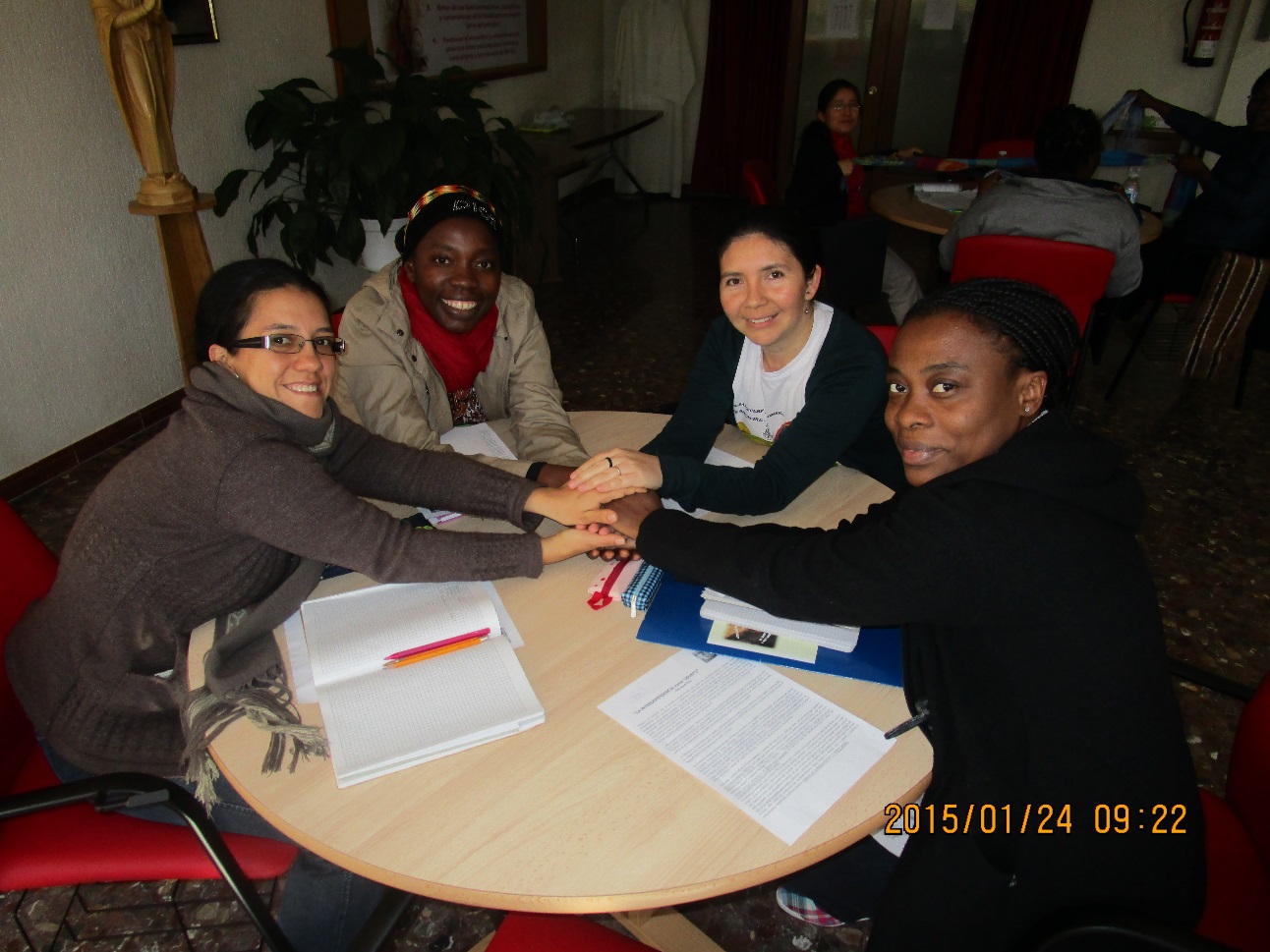 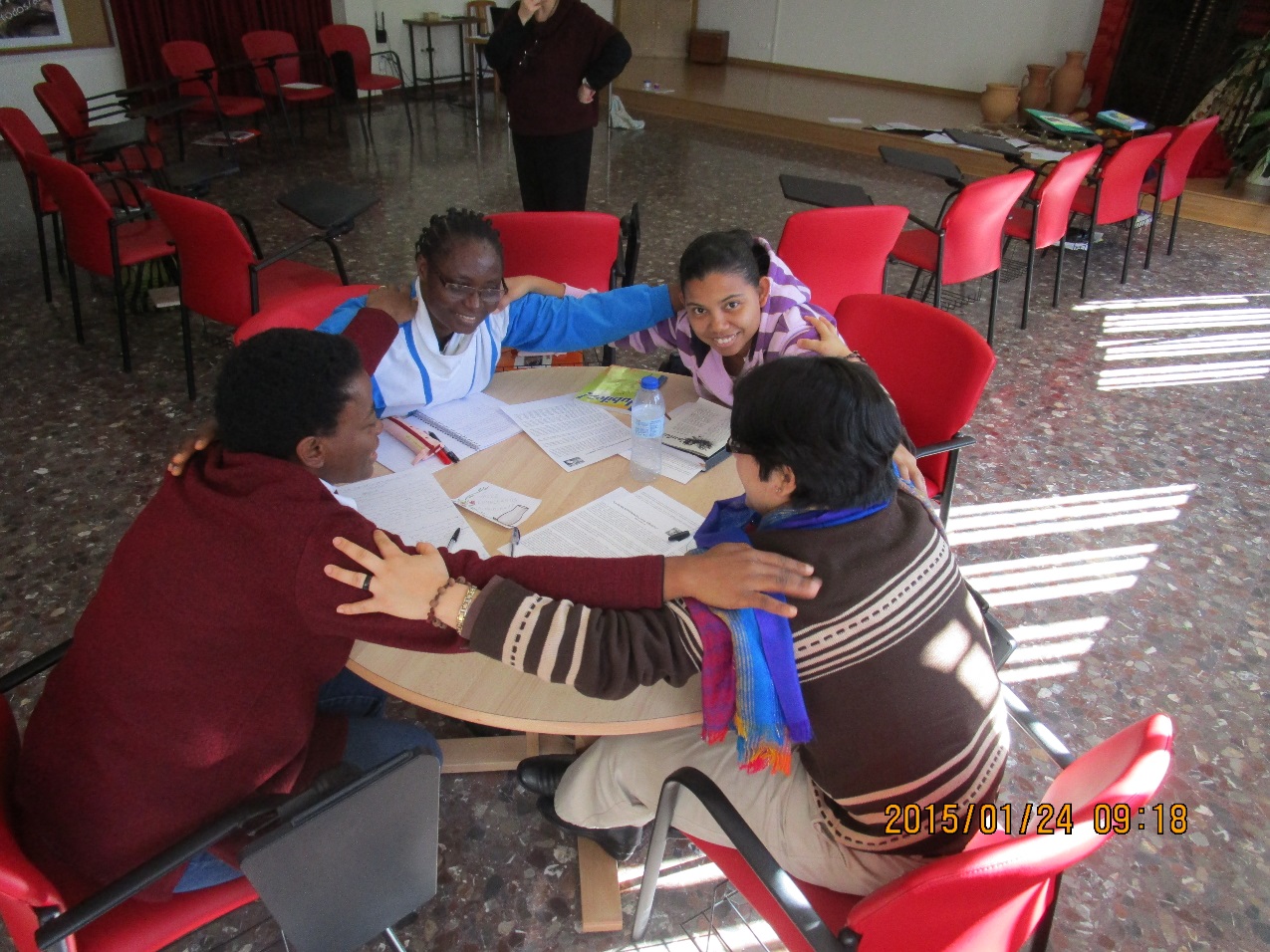 Recuperar nuestra identidad 
de gente exploradora, en condición de peregrin@s.
“Pensar con los pies” 
“Pedro Casaldáliiga”
 Desarrollar el espíritu crítico.
Ser mujeres de lo cotidiano
VIDA EN COMUNIÓN
“Para vivir la comunión en la diversidad es necesario nutrirnos”
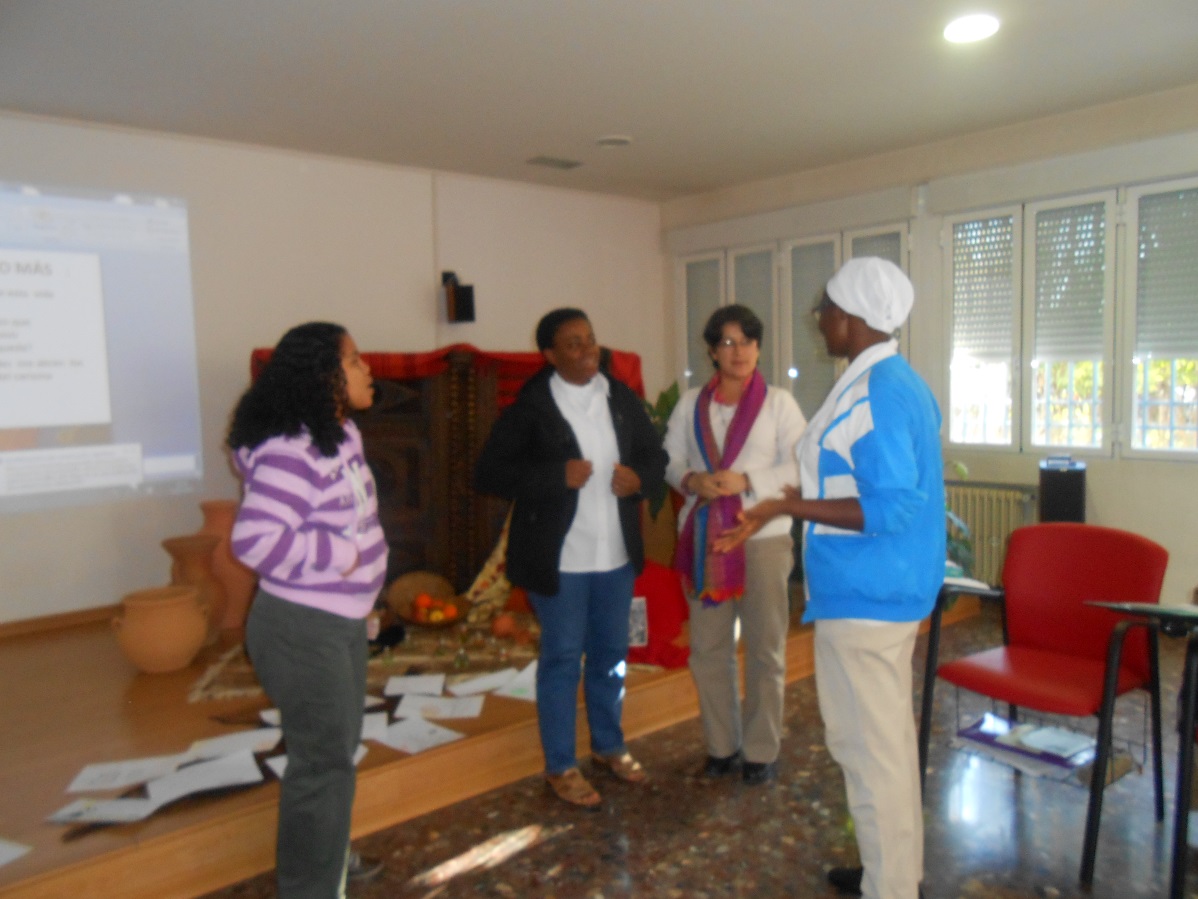 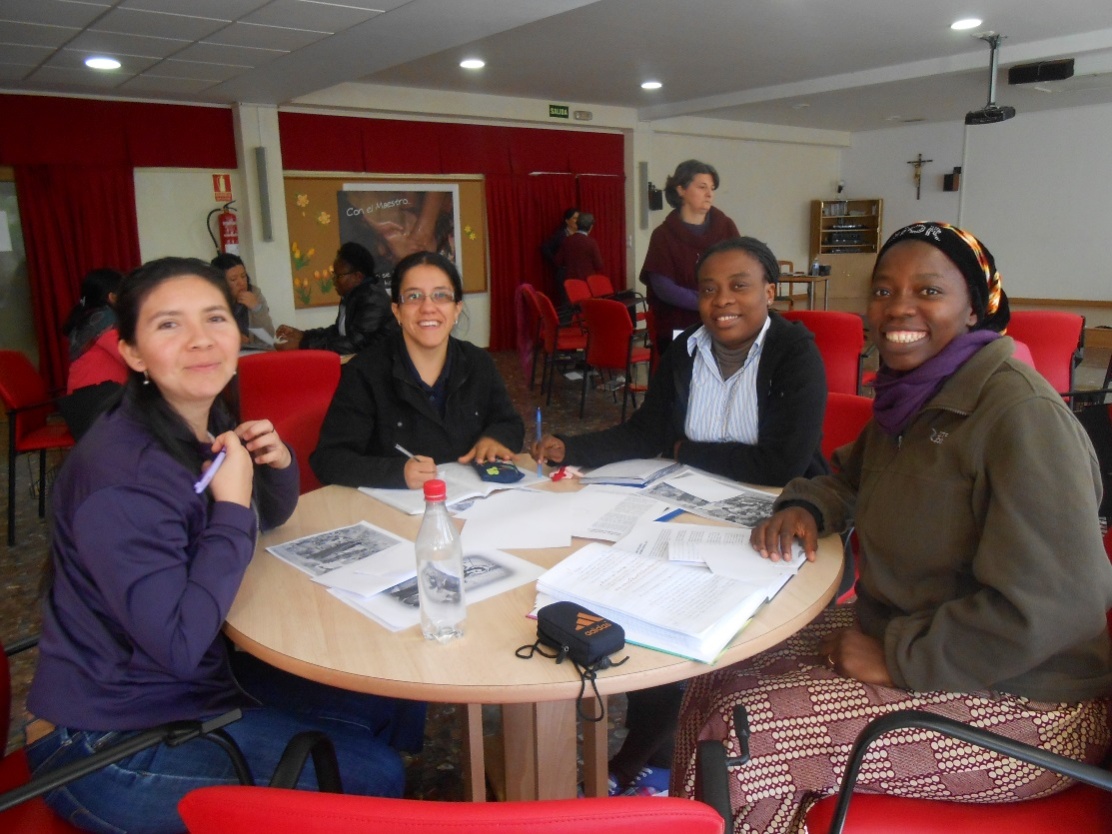 Tener a Jesús como centro
Cultivar  y frecuentar la amistad
Mantener la comunicación
“LA COMUNIÓN PASA POR LA INCLUSIÓN, Y LA INCLUSION DE LOS ÚLTIMOS”.
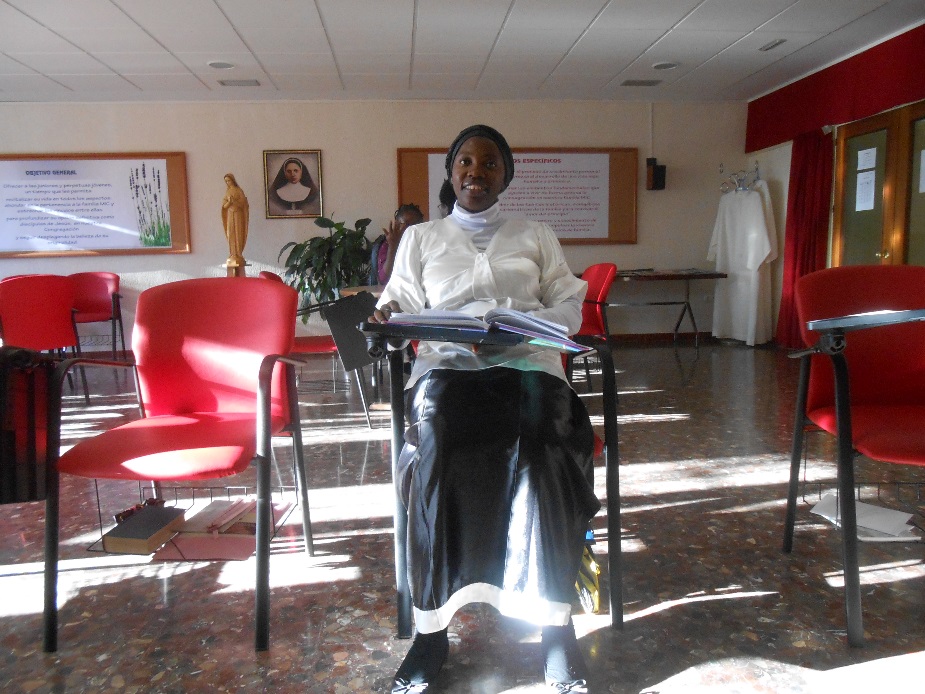 MISIÓN COMPARTIDA
DIMENSIÒN MISIONERA: Responsabilidad sociopolítica
DIMENSIÒN TEOLOGAL:  Se fundamenta en el Dios trinitario
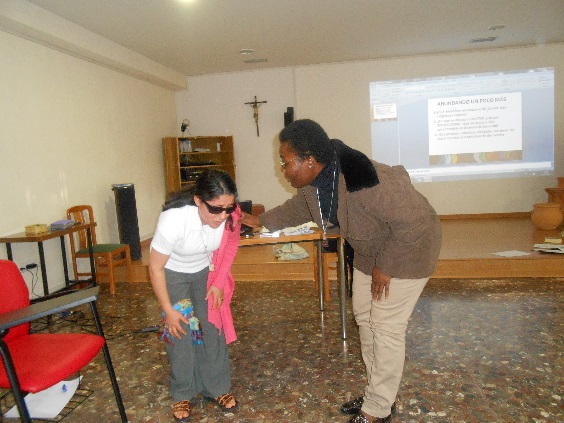 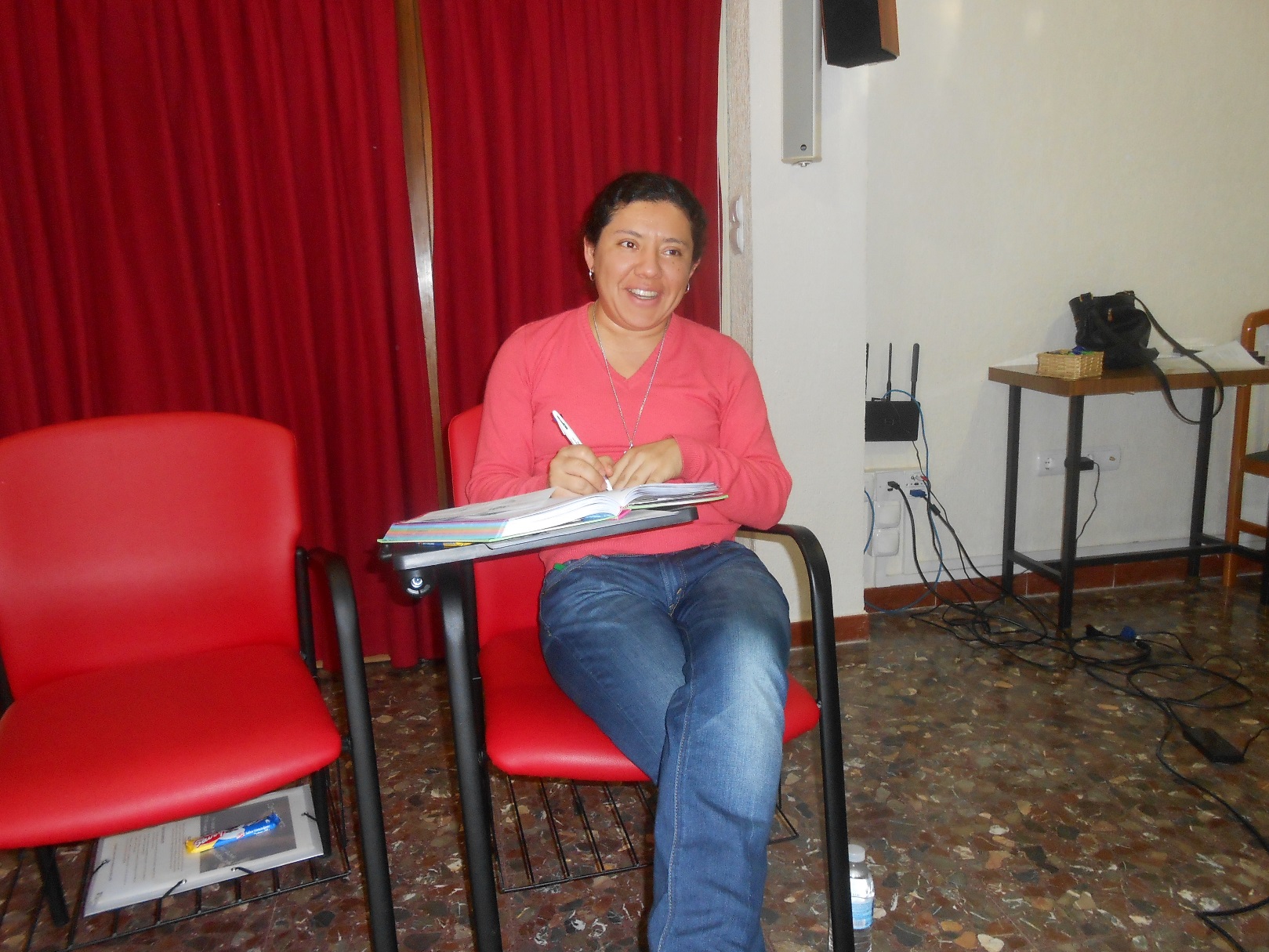 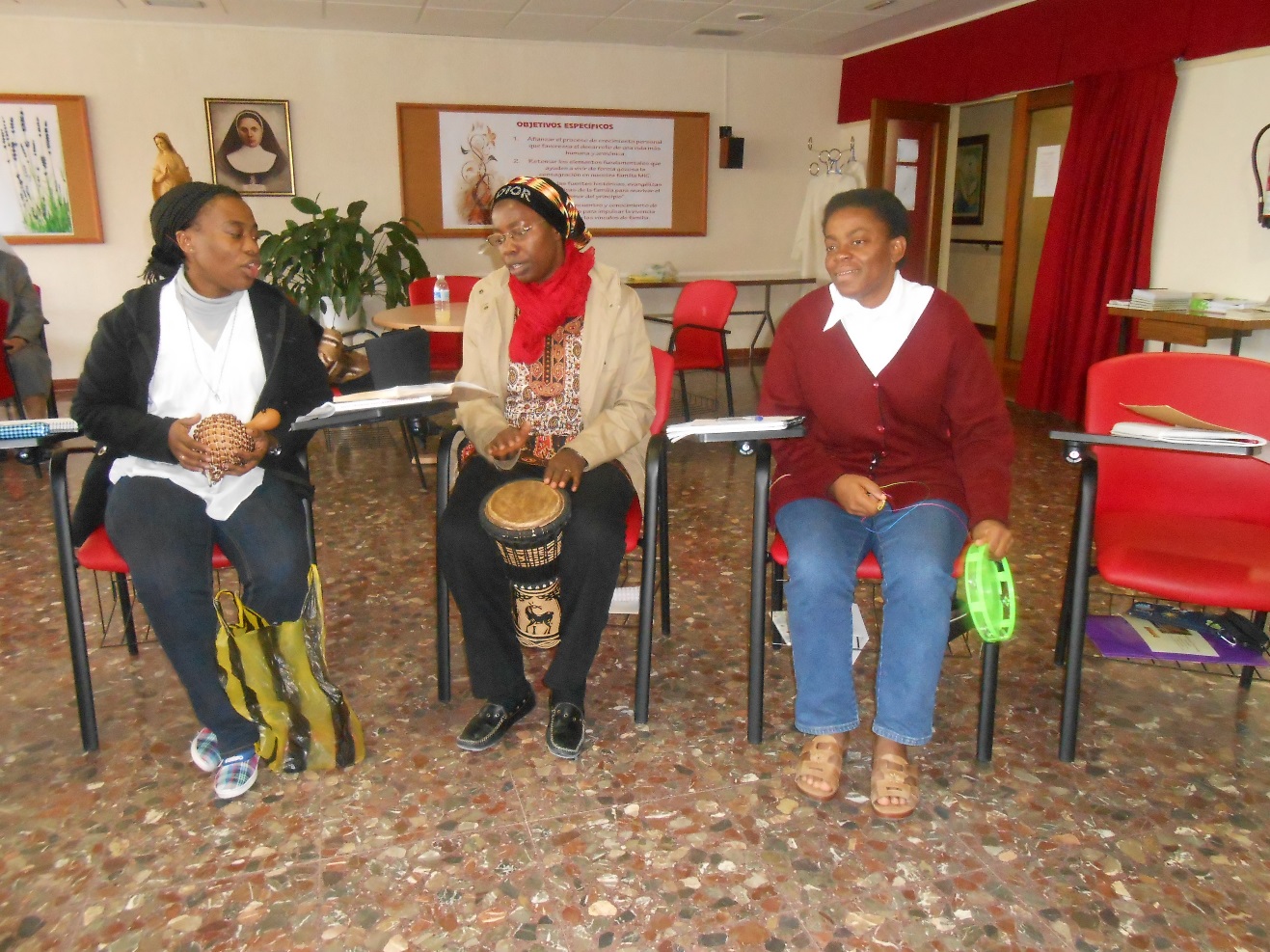 DIMENSIÒN ECLESIAL: 
vida en comunidad
INTERCONGREGACIONALIDAD
LAICOS
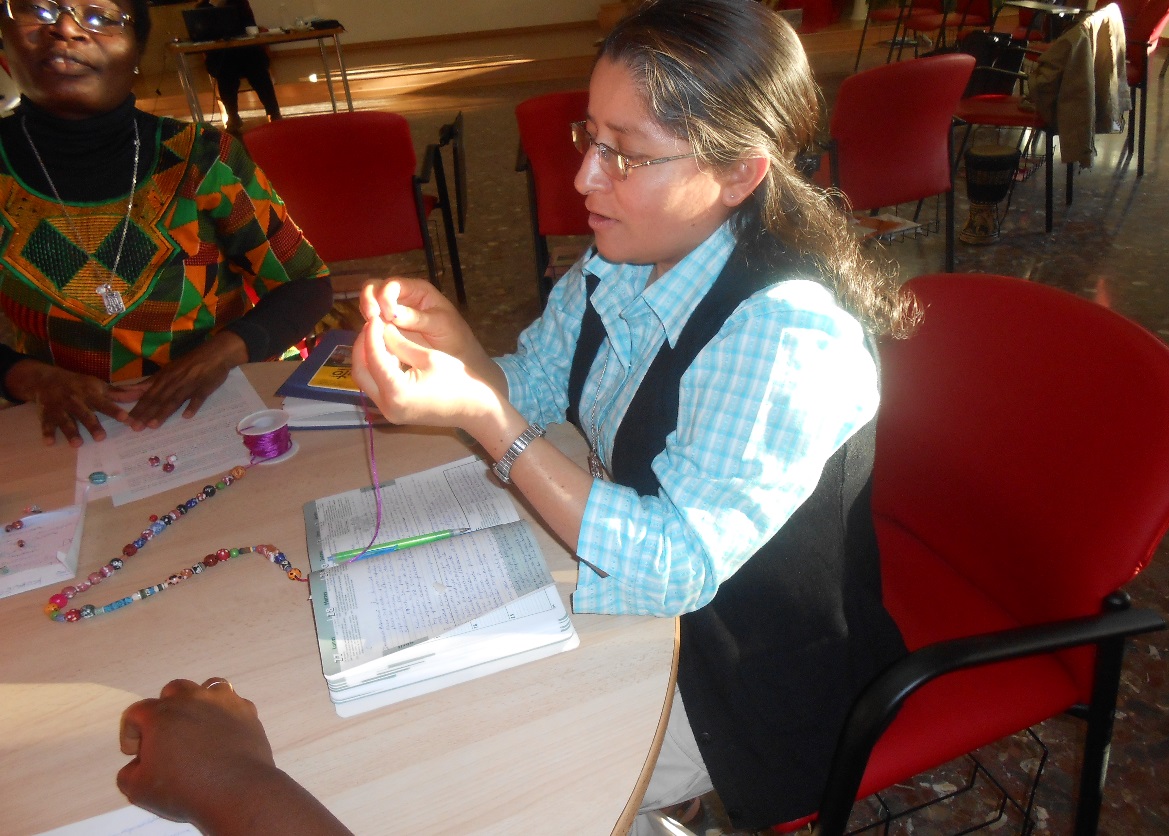 COMPARTIMOS VIDA Y MISIÓN DESDE DIFERENTES VOCACIONES
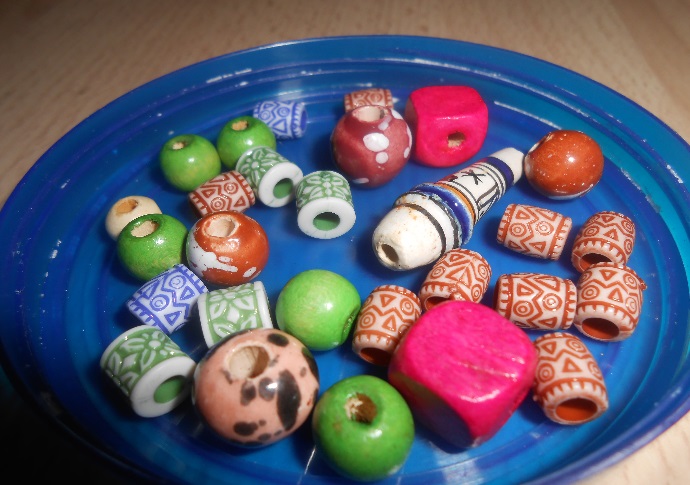 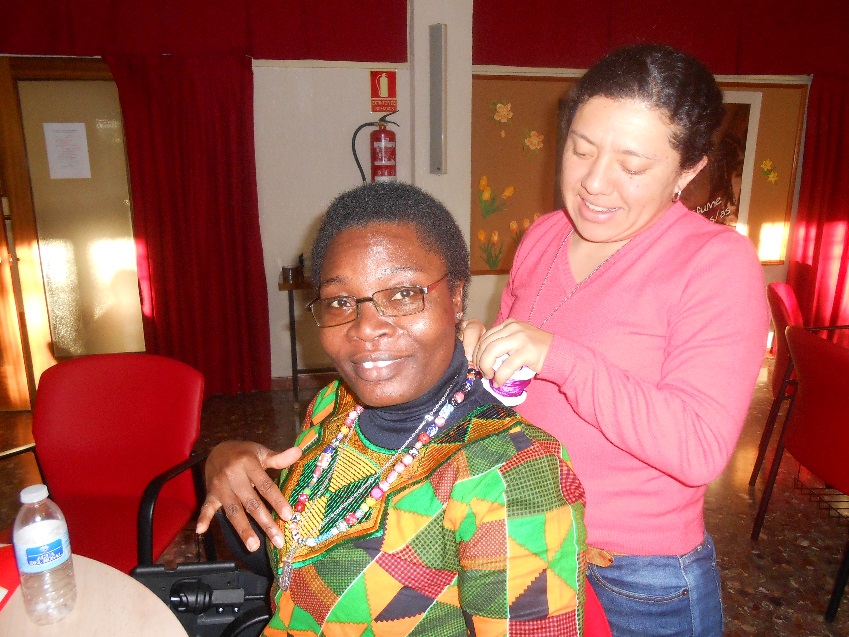 COMPARTIENDO VIDA Y MISIÓN CON OTROS CARISMAS.
“EN LO DIVERSO Y CON OTROS AROMAS, 
RESPONDEMOS A LOS NUEVOS DESAFIOS”
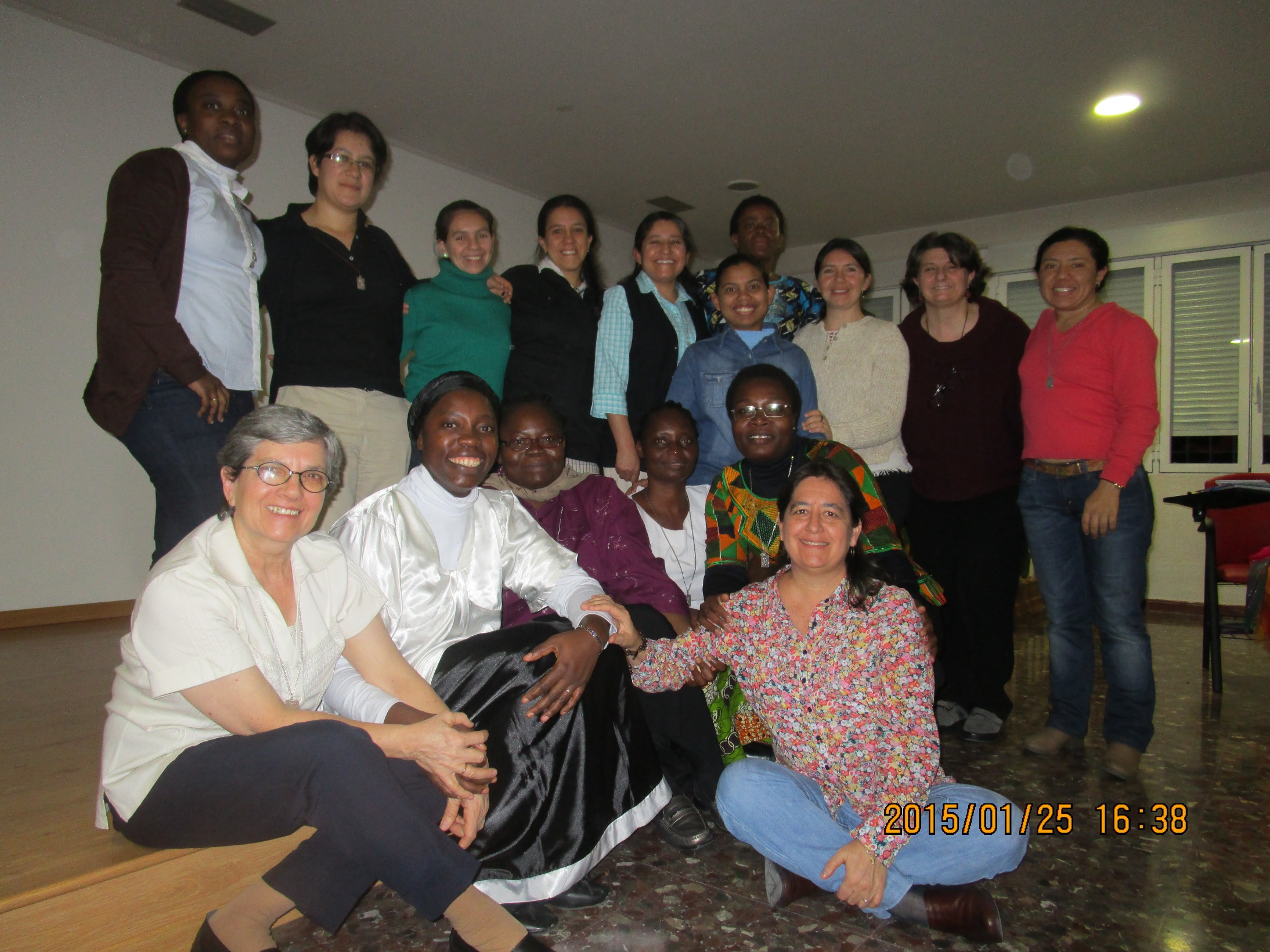 ¡FELIZ DÍA DE LAS MISIONES MIC!